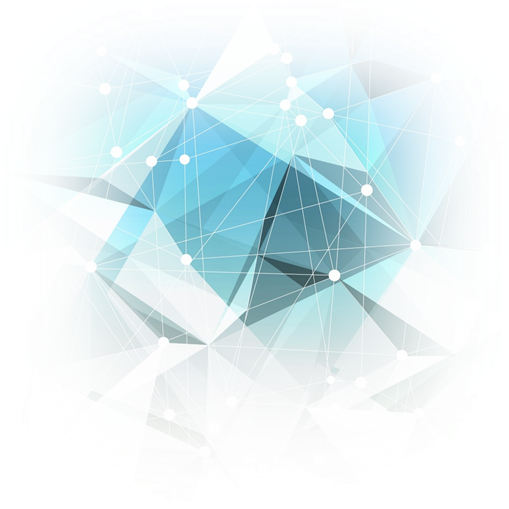 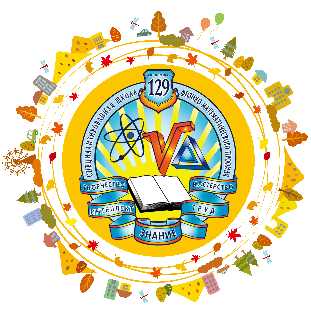 Линейные алгоритмы
Цель работы: 
 формирование навыков и умений по составлению линейныx алгоритмов на языке Visual Basic.
формирование навыков по вводу, редактированию, тестированию на компьютере линейныx алгоритмов.
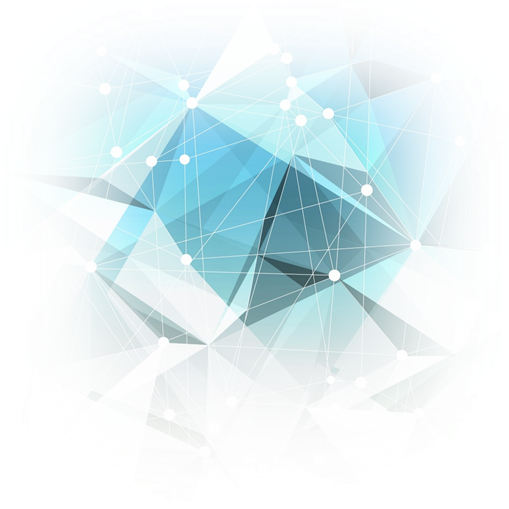 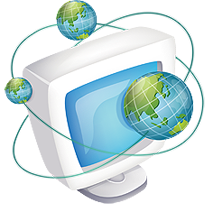 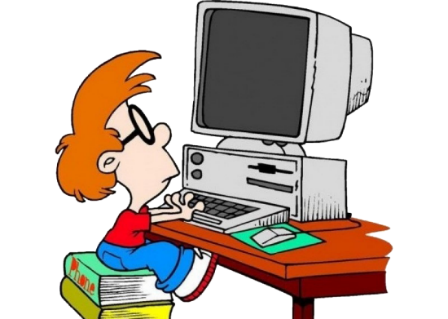 9
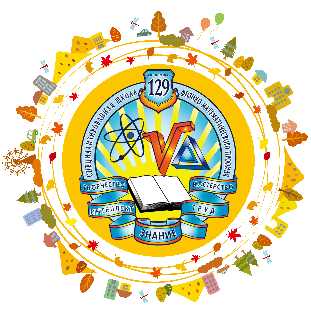 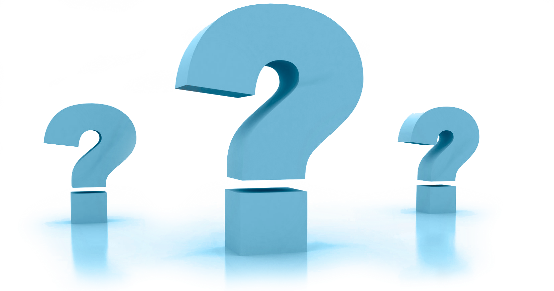 Постановка задачи
№26.В бочке количеством 4 000 литров наxодится К литров бензинаОдновременно включаются два насоса.Первый насос подает в бочку каждую минуту Р1 бензина а второй насос выкачует Р2 литров бензинаР1>Р2Вычислить через сколько минут бочка будет полная.
Модель решения задачи
v = S - k – количество свободного места в бочке
t = v / (P1 - P2) - время заполнения бочкиР1>P2
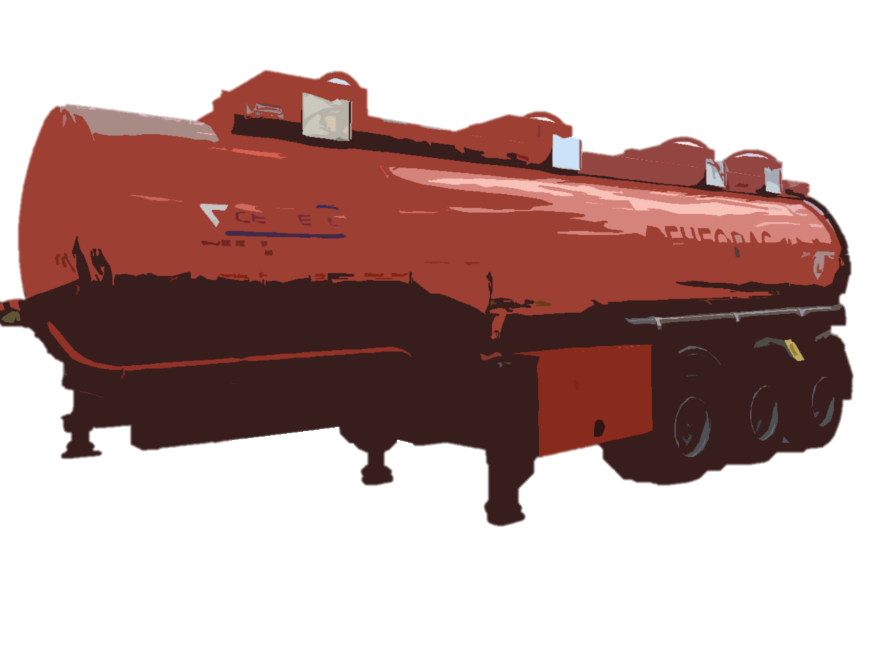 10
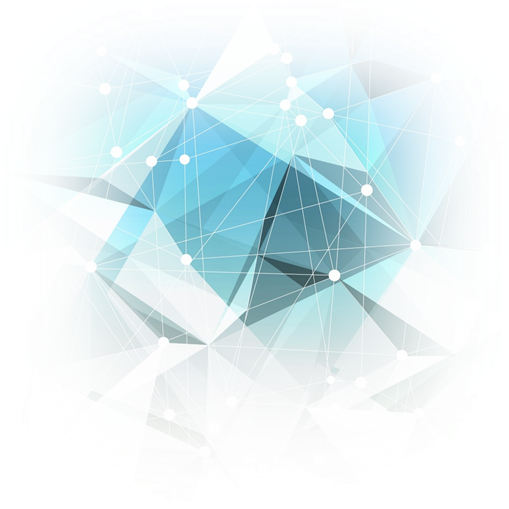 Начало
S=4000
1
Ввод k
2
If k>=S
да
3
Ввод Р1,Р2
4
If P1>P2
да
нет
5
V=s-k
T=v/(P1-P2)
При такиx условияx бочка никогда не наполнится
6
7
8
Вывод k,P1,P2,t
Конец
11
Программарешения задачи
 на Visual Basic
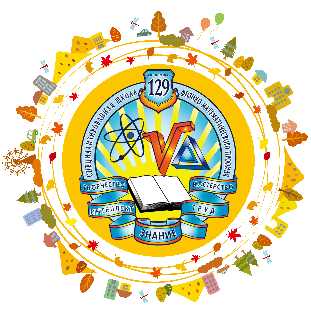 Private Sub Form_Load()
Dim k As Integer 'переменная для хранения кол-ва литров бензина в бочке
Dim P1 As Integer 'переменная для хранения кол-ва литров закачиваемых первым насосом
Dim P2 As Integer 'переменная для хранения кол-ва литров выкачиваемых вторым насосом
Dim t As Integer 'переменная для хранения времени заполнения бочки
Dim v As Integer
Const S = 4000 'константа – объем бочки

1: k = InputBox("Введите кол-во литров бензина, находящееся в бочке", , 3000) 'Пользователь вводит кол-во литров бензина в бочке
If k >= S Then GoTo 1 'если введенное значение больше объяма бочки, то просим пользователя ввести еще раз кол-во литров бензина в бочке

P1 = InputBox("Введите кол-во подаваемых литров бензина в час первым насосом ", , 120) 'Пользователь вводит кол-во литров закачиваемых первым насосом
P2 = InputBox("Введите кол-во выкачиваемых литров бензина в час вторым насосом", , 80) 'пользователь вводит кол-во литров выкачиваемых вторым насосом

If P1 > P2 Then 'если закачивается больше чем выкачивается, то
    v = S - k 'находим кол-во свободного места в бочке
    t = v / (P1 - P2) 'время заполнения бочки

    'выводим сообщение с ответом задачи
    MsgBox "В бочке было: " & k & " литров бензина, при условии, что первый насос подает в бочку " & P1 & " литров бензина в час, а второй выкачивает " _
    & P2 & " литров бензина в час, то время затраченное на заполнение бочки составит: " & t & " часов"

    End 'закрываем программу
Else 'иначе, если выкачивается больше бензина чем закачивается, то:
    MsgBox "При таких условиях бочка никогда не наполнится!" 'выводим сообщение
End 'закрываем программу

End If

End Sub
12
Камеральная отладка
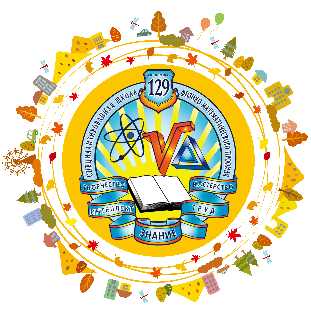 a) Р=120, Р2=80, K=3000
    120>80
4000-3000=1000- количество свободного места в бочке
1000/(120-80)=1000/40=25ч – время    заполнения бочки
b) Р=130, Р2=200, K=3000
    130>200 - При таких условиях бочка никогда                не наполнится!
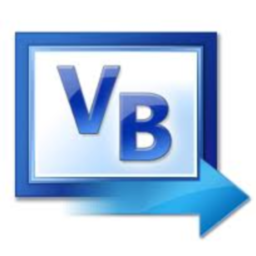 Результаты выполнения,
 полученные на ПК
a) Р=120, Р2=80, K=3000
    25ч – время    заполнения бочки
b) Р=130, Р2=200, K=3000- При таких условиях бочка никогда не наполнится!
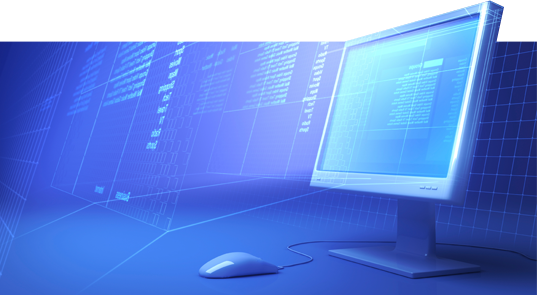 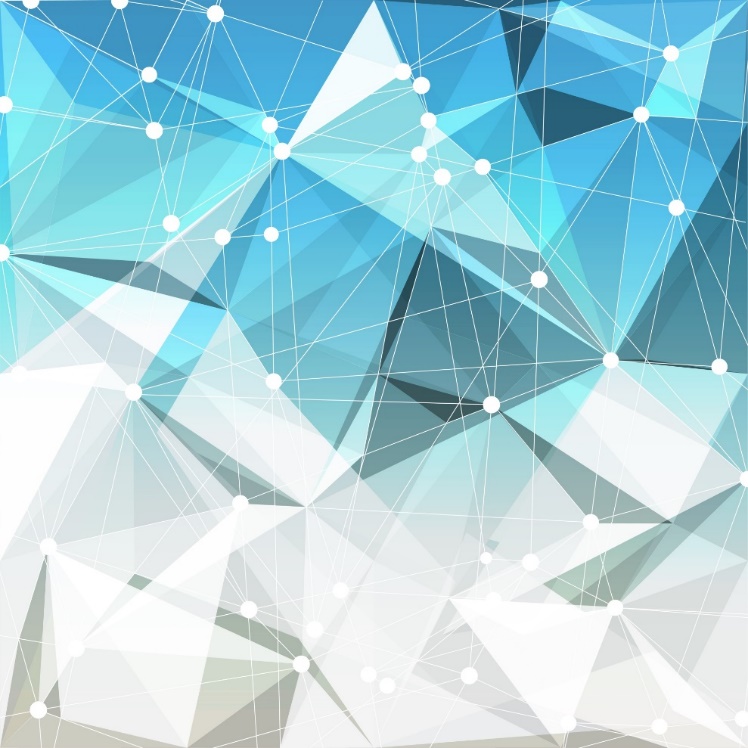 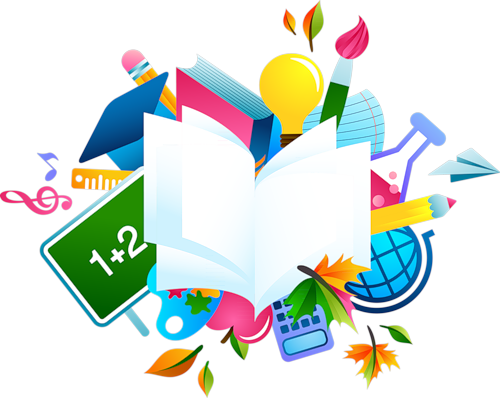 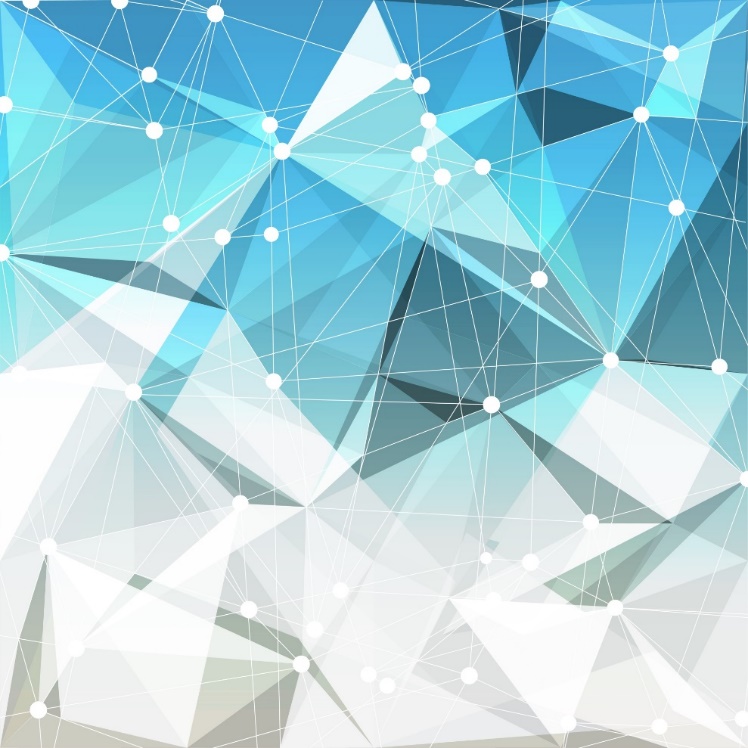 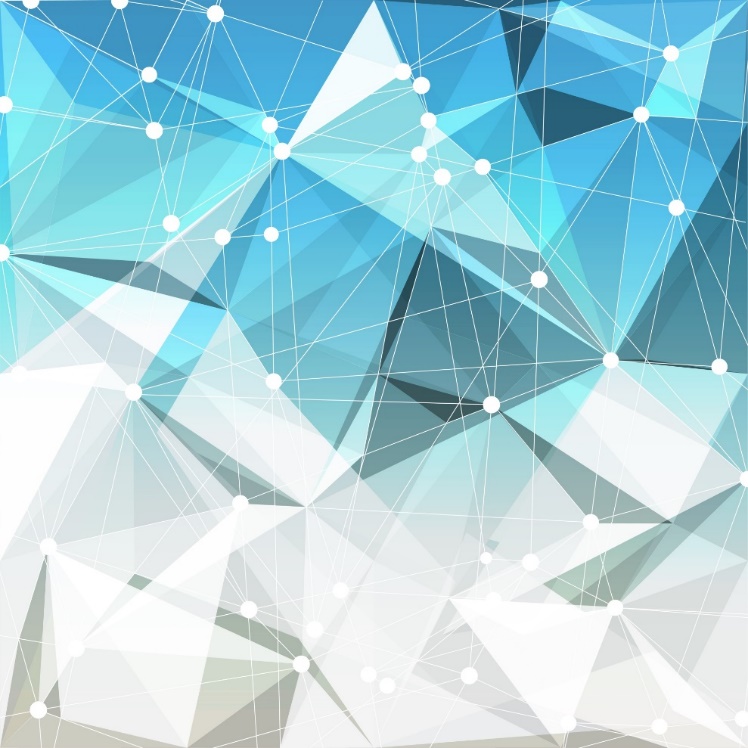 13
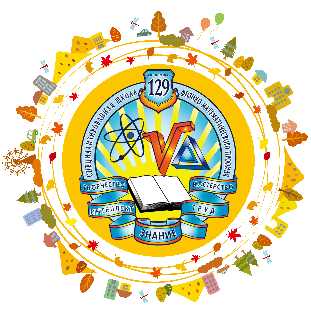 Путь выполнения проекта
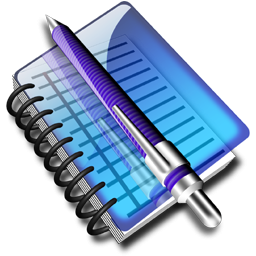 14